Contabilidad Social: Un Enfoque Económico
carlos.guerrero.de.lizardi@itesm.mx
El bosque…
1) La existencia de una asignatura dedicada al estudio sistemático del Sistema de Cuentas Nacionales como aparece en el plan de estudios vigente, es una decisión acertada de la comunidad académica de mi alma mater.
Los árboles…
2) La ubicación de una asignatura en un plan de estudios depende de sus propios prerrequisitos y del resto del diseño curricular. 

Tentativamente no puedo afirmar que el segundo semestre sea el indicado para la materia en cuestión.
3) Adelantaré algunos prerrequisitos (que se justificarán a lo largo de esta conversación):

3.1. Sólidos conocimientos de la teoría del consumidor y conocimientos básicos de la teoría del productor.
3.2. Un curso de Macroeconomía intermedia, no basta un curso introductorio.
3.3. Conocimientos “mínimos” de álgebra lineal y estadística inferencial, y habilidades en el manejo de software, y
3.4. Conocimientos básicos del inglés.
Análisis económico aplicado
Pedagogía
Tiene que ser un propósito explícito de cada asignatura a lo largo de la carrera realizar la integración del conocimiento requerido (en el caso de Contabilidad Social, de la propia contabilidad, la micro y macroeconomía, la estadística y las matemáticas, y la historia de la Contabilidad Nacional).

Si el profesor responsable no lo hace así, el trabajo de integración del conocimiento se deja en manos del estudiante.
Pedagogía
El profesor se concibe a sí mismo como el responsable de crear el ambiente académico propicio para que el estudiante, por cuenta propia, aprenda la materia en juego.

“It is said that if you wash a cat it will never again wash itself. This may or may not be true: what is certain is that if you teach a man anything he will never learn it”. Bernard Shaw (1921, p. 5).
Variables verdaderas, teóricas (observables y no observables)
[Speaker Notes: Con qué nos quedamos, precedencia de las variables: evitar la medición sin teoría.
Tjalling C. Koopmans (1947), Imperativo… El mejor ejemplo, el IPC, (COLI) costo de vida o costo de una canasta de productos (COGI).]
“National accounts’ data are therefore approximations. It is not even possible to give a summary figure of the accuracy of the GDP. Indeed, national accounts, and in particular GDP, are not the result of a single big survey for which one might compile a confidence interval. They are the result of combining a complex mix of data from many sources, many of which require adjustment to put them into a national accounts database and which are further adjusted to improve coherence, often using non-scientific methods.”
[Speaker Notes: Un botón de muestra sobre la calidad del libro recomendado…]
“Por esta razón los contables nacionales han de realizar determinados ajustes al elaborar las cuentas nacionales, que, como queda reseñado más arriba, no son sino aproximaciones. Ni siquiera es posible dar una indicación cuantitativa sobre la exactitud del PIB. En realidad, las cuentas nacionales, y en particular el PIB, no son el resultado de una única gran encuesta de cuyos resultados se puedan ofrecer intervalos de confianza. Por el contrario, son el resultado de combinar datos que proceden de diversas fuentes, muchas de las cuales requieren ser ajustadas para introducirlas en la base de datos de las cuentas nacionales y que, posteriormente, vuelven a ser ajustadas con el fin de mejorar la coherencia del sistema, incluso utilizando métodos no científicos.”
[Speaker Notes: Un botón de muestra sobre la calidad del libro recomendado…]
Medición del PIB en México
Nuestro Instituto de Estadística mide la variable en juego aplicando básicamente los enfoques de la producción y de los ingresos, y sólo se “calcula” el enfoque de la demanda.
Método de compilación
La aplicación del método de fluir de bienes en el caso de la FBC es ejemplar:

Según el Censo Económico 2004, el gasto destinado a la compra de capital en las manufacturas ascendió a 68 mil millones de pesos, pero según el SCN fue de 474 mil millones de pesos.
[Speaker Notes: Algo parecido observamos en el caso de nuestro vecino país del norte.]
En un pie de página el INEGI señala que (Lequiller y Blades, 2009, capítulo 13, p. 496):

 “el método de fluir de bienes consiste en el seguimiento de un producto, o grupos de productos, desde la actividad económica que lo genera, con origen en la producción nacional o importada, hasta los usuarios de los mismos, ya sea como demanda intermedia o final.”
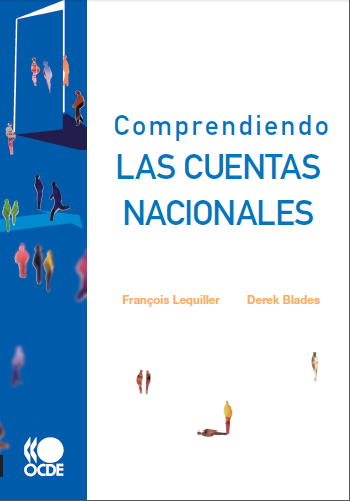 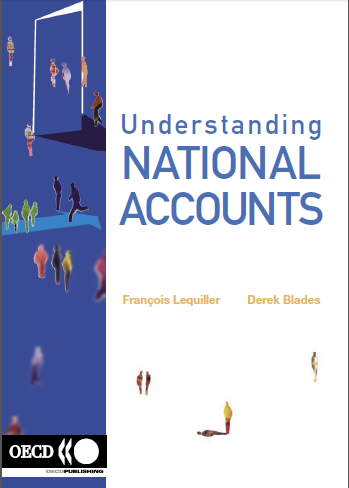 [Speaker Notes: No es un Manual, pero sí es un libro moderno en inglés y español, con un capítulo del INEGI, El SCNM.
Nuevo Manual, INEGI SCN2008 que será lanzado este año incorporará recomendaciones (discrepancias estadísticas).]
Cada capítulo contiene herramientas didácticas para la enseñanza de la materia, entre otras:

“cajas”,
resúmenes a los lados de las páginas,
uso intensivo de ejemplos numéricos y gráficas,
“lo que importa retener” y,
“precisiones adicionales”
“ejercicios”.
[Speaker Notes: En la prueba escrita aparece el capitulado con detalle.]
9 temas.
Dos primeros temas: “Introduccion” y “Principales indicadores macroeconómicos.”
“Cuentas Nacionales”, “CN a precios constantes”, “MIP”, “El marco contable del sector externo”, “Otros esquemas contables”.
Tema 8 “El sistema de CS en México”, con apenas tres apartados: instituciones responsables, el registro de las CN, y métodos utilizados.
Tema 9 “Ejercicios”.
“…the theory is a highly imperfect abstraction of reality, so one must take the  data and the theory equally seriously in order to build useful empirical representations”.
Gracias por su tiempo y paciencia…
carlos.guerrero.de.lizardi@itesm.mx